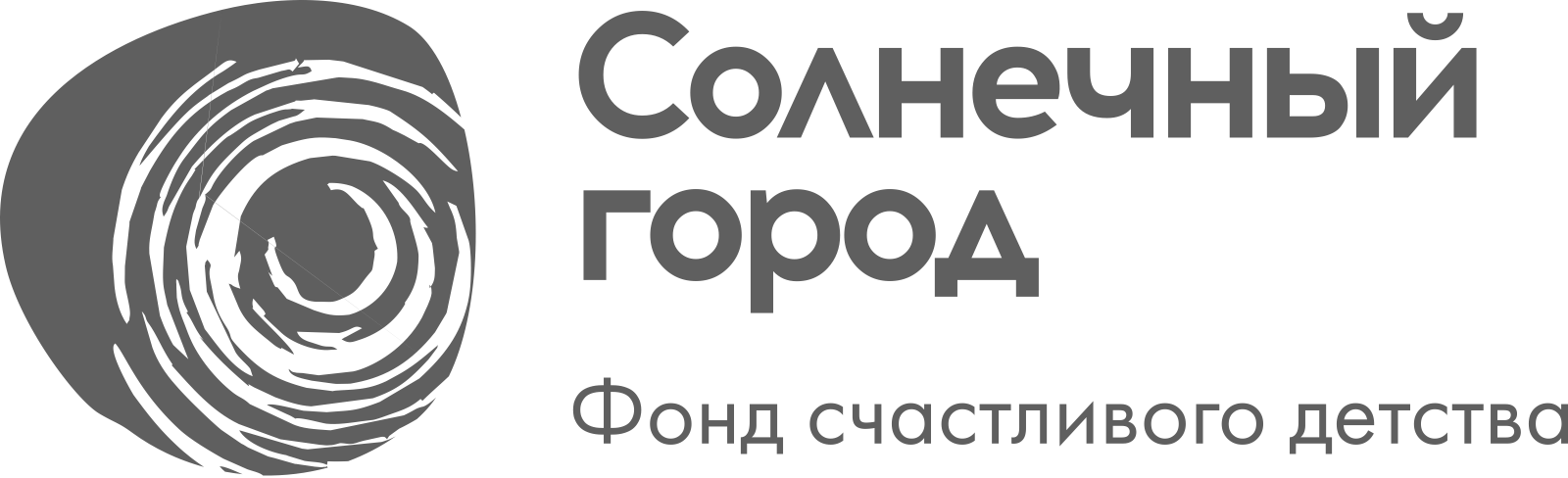 sgdeti.ru
Программа 
Проекта «Дома лучше»
sgdeti.ru
Цель проекта – обеспечение права ребёнка на жизнь и воспитание в семье в качестве альтернативы размещению в учреждениях социального обслуживания. Создание на территории каждого муниципалитета и района Новосибирска и Новосибирской области к окончанию 2025 года банка данных о минимум пяти замещающих семей, готовых временно принять детей.
sgdeti.ru
Куратор Проекта на территории – специалист ООиП, осуществляющий деятельность по
Организации работы и взаимодействию с различными целевыми группами Проекта на территории;
Координации и сопровождению кандидатов в участники Проекта до внесения данных по временным замещающим семьям в ЕРРВС;
Координации и участию в процессе размещения ребенка во временной замещающей семье;
Учету информации по кандидатам и участникам Проекта, их движению в Проекте, временным замещающим семьям, их сопровождению, состоявшимся размещениям детей;
Поиску недостающих ресурсов для реализации Проекта.
Алгоритм оказания услуги
sgdeti.ru
1. Информирование населения о Проекте «Дома лучше» на территориях. Привлечение кандидатов в участники Проекта.
2. Подготовка кандидатов в участники Проекта
3. Поиск временной семьи для ребенка 
4. Временное размещение ребёнка/детей в замещающей семье
5. Сопровождение случая
6. Мониторинг
7. Перемещение в другую замещающую семью
8. Закрытие случая
9. Оплата услуги временного кризисного размещения ребёнка во временную замещающую семью
sgdeti.ru
sgdeti.ru
sgdeti.ru
sgdeti.ru
sgdeti.ru
sgdeti.ru
sgdeti.ru
sgdeti.ru
sgdeti.ru
sgdeti.ru
sgdeti.ru
sgdeti.ru
sgdeti.ru
sgdeti.ru
sgdeti.ru
sgdeti.ru
sgdeti.ru
sgdeti.ru
sgdeti.ru
sgdeti.ru
sgdeti.ru
sgdeti.ru
sgdeti.ru
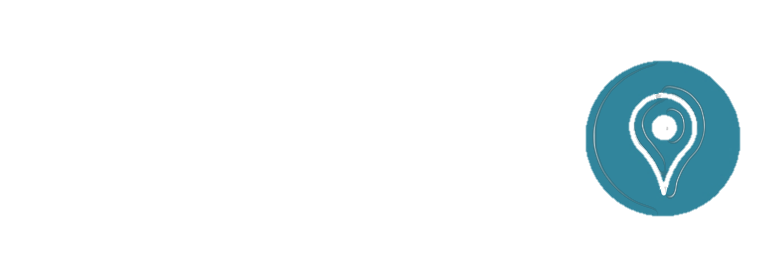 г. Новосибирск, ул. Гоголя, д. 15, 7-й этаж
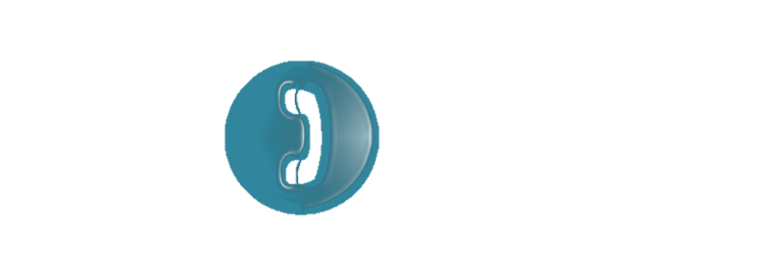 + 7 996 546 68 63
dom@sgdeti.ru
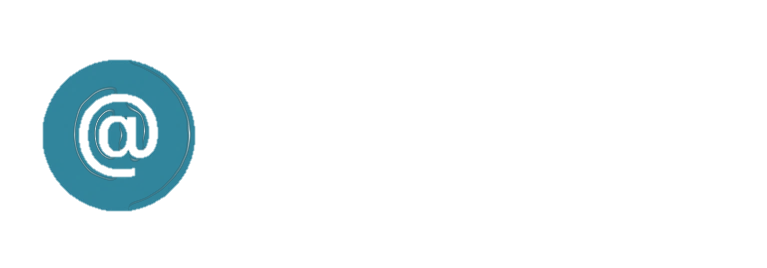 https://dom.sgdeti.ru/
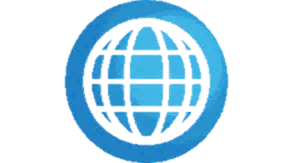 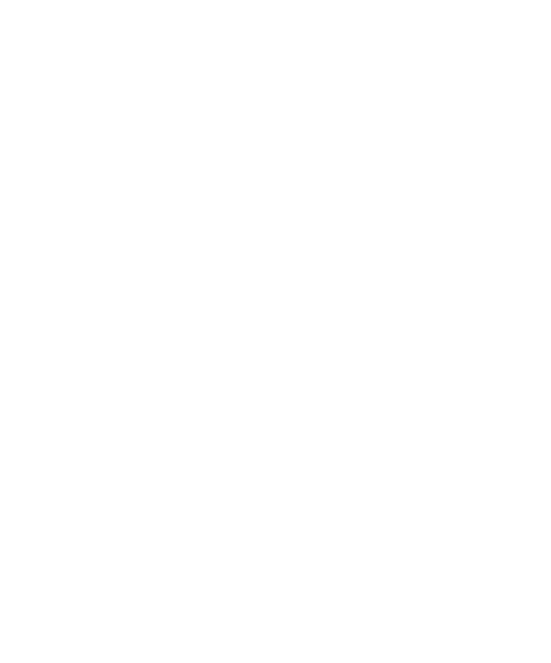 sgdeti.ru
Спасибо за внимание!
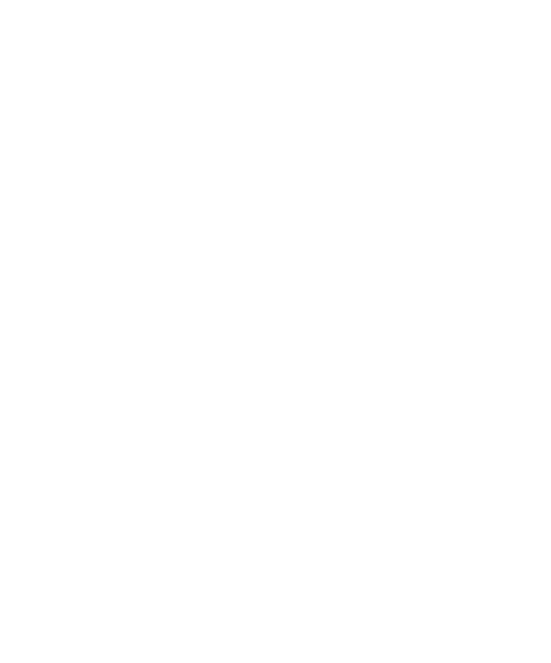 sgdeti.ru